L’ Allemagne
Fait par  Jacob Roy
1 : Visiter L’ Allemagne 

2 : Informations générales  

3 : Gastronomie 

4 : Monuments historiques
Visiter l’Allemagne
Château de Neuschwanstein
Lieux à visiter:
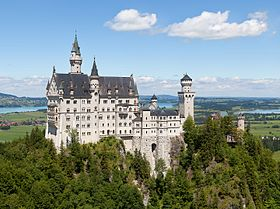 Château de Hohenschwangau
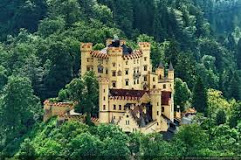 Berlin
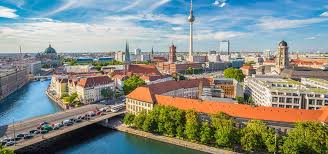 Ville importante
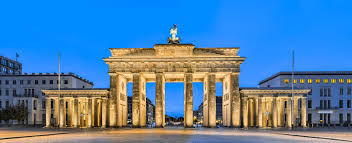 Berlin
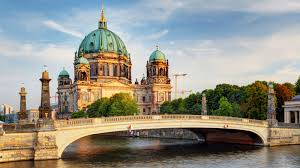 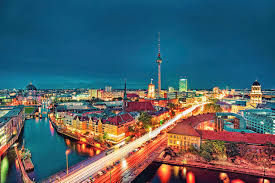 Informations générales
Capitale: Berlin 
Population: 80 millions
Langue officielle: allemand
Groupe majoritaire: allemand (92 %)
Groupes minoritaires: danois, sorabe, frison, polonais, tsigane et langues immigrantes
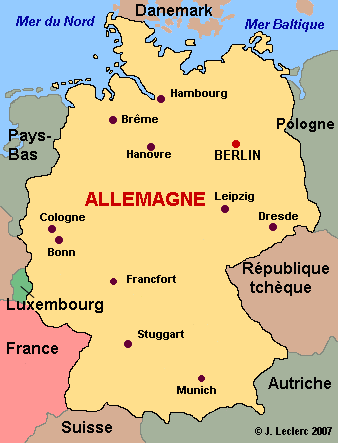 Situation géopolitique:
Gastronomie
La cuisine allemande est une cuisine riche en diversité.
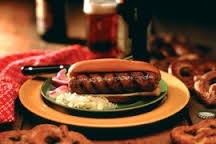 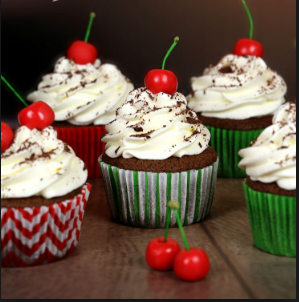 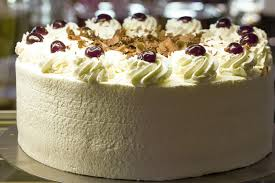 Monuments historiques
Château de Neuschwanstein
Château de Hohenschwangau
Porte de Brandebourg
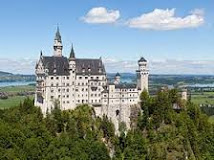 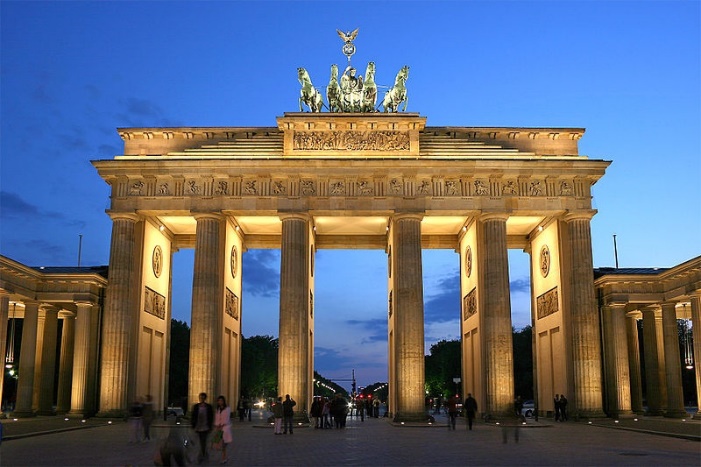 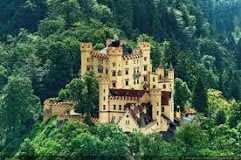 Palais du Reichstag
Île aux Musées
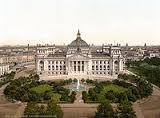 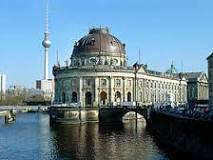 FIN